The Future of the Supreme Court and Lower Federal Courts
Paul M. Collins, Jr.
Professor and Director of Legal Studies
University of Massachusetts Amherst
Vacancies on the Federal Courts (as of 11/30/16)
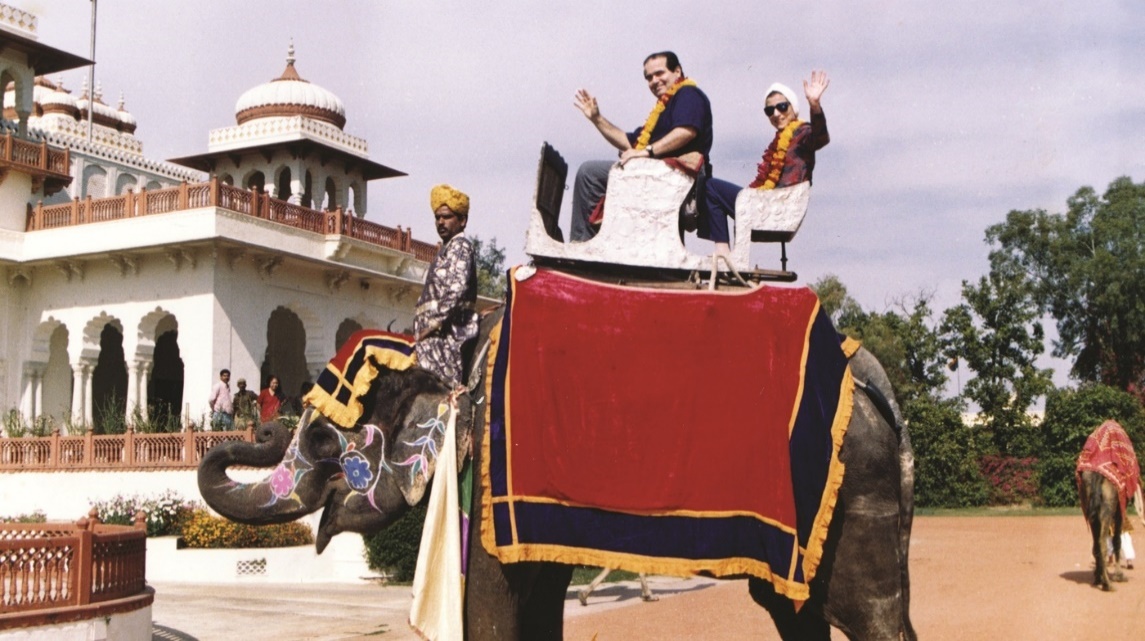 Antonin Scalia
Served for 30 years
A reliable conservative vote
Frequently criticized by liberals
An outspoken advocate of “originalism”
Ideological Voting on the Current Supreme Court (through 2014 term)
So What’s at Stake?
For liberals – the dream of having a liberal majority on the Supreme Court for the first time in almost 50 years

For conservatives – the chance to replace Scalia with a similarly conservative justice
Plus, the possibility of other appointments
What Should We Expect from Trump’s Nominees?
With Some Certainty:
They will be conservative

With Less Certainty:
Where the nominees will come from
Whether they will add diversity to the courts
Whether they fit into the “constitutional mainstream”
Whether they will respect existing precedents
Thank You!
Characteristics of US Supreme Court Justices
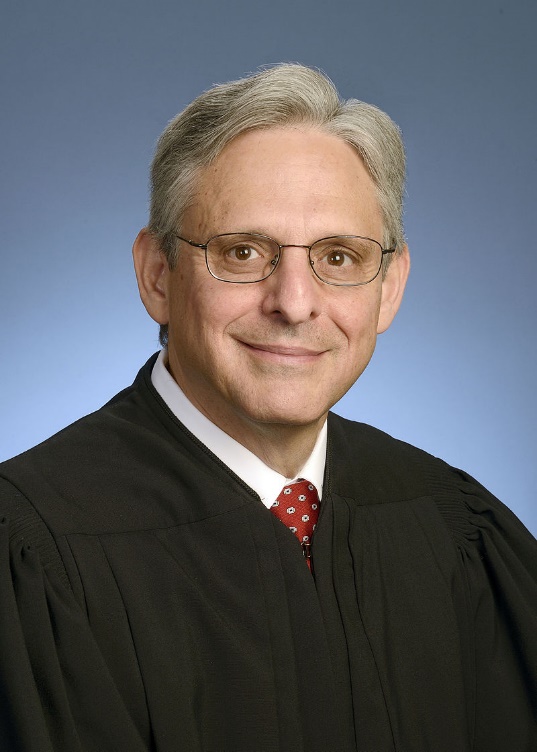 Merrick Garland
Appointed by Obama on March 16, 2016
A very traditional nominee:
Age: 63
Party: Democrat
Law School: Harvard
Religion: Jewish
Prior Judicial Experience: US Court of Appeals
Prior Government Experience: Special Assistant to the US Attorney General, Assistant US Attorney, Deputy Assistant US Attorney General
Ideology: Moderate liberal